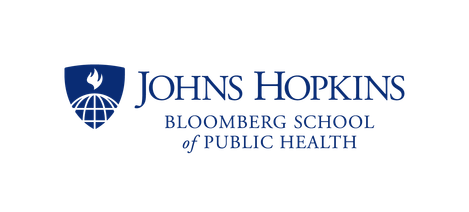 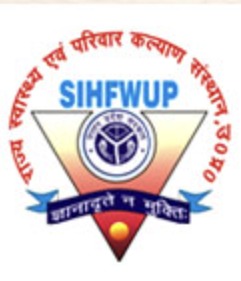 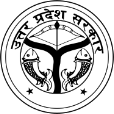 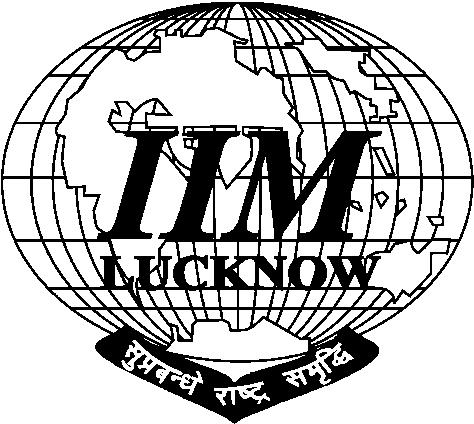 Reducing Maternal Deaths from current MMR (Maternal Mortality Ratio) of 167 by 10% in district X of Uttar Pradesh by year 2025
Presented by
Dr Shalu Mahesh Gupta
Dr Ranjana 
Dr Sudhakar Pandey 
Dr Hari Shankar Joshi 
Dr Manoj Kumar Singh
Identified Potential Topic
Problem Statement: Reducing Maternal Deaths from current MMR (Maternal Mortality Ratio) of 167 by 10% in district Gorakhpur by year 2025.
Public Health Leadership & Management Training
Maternal Mortality Ratio
70
Source: Sample Registration Survey (SRS)
# estimated based on linear regression
* Note: In 2015-17 SRS provided MMR data separately for Uttar Pradesh and Uttarakhand state which led to the increase to 216
Public Health Leadership & Management Training
Fish Bone Analysis -  Cause and Effect
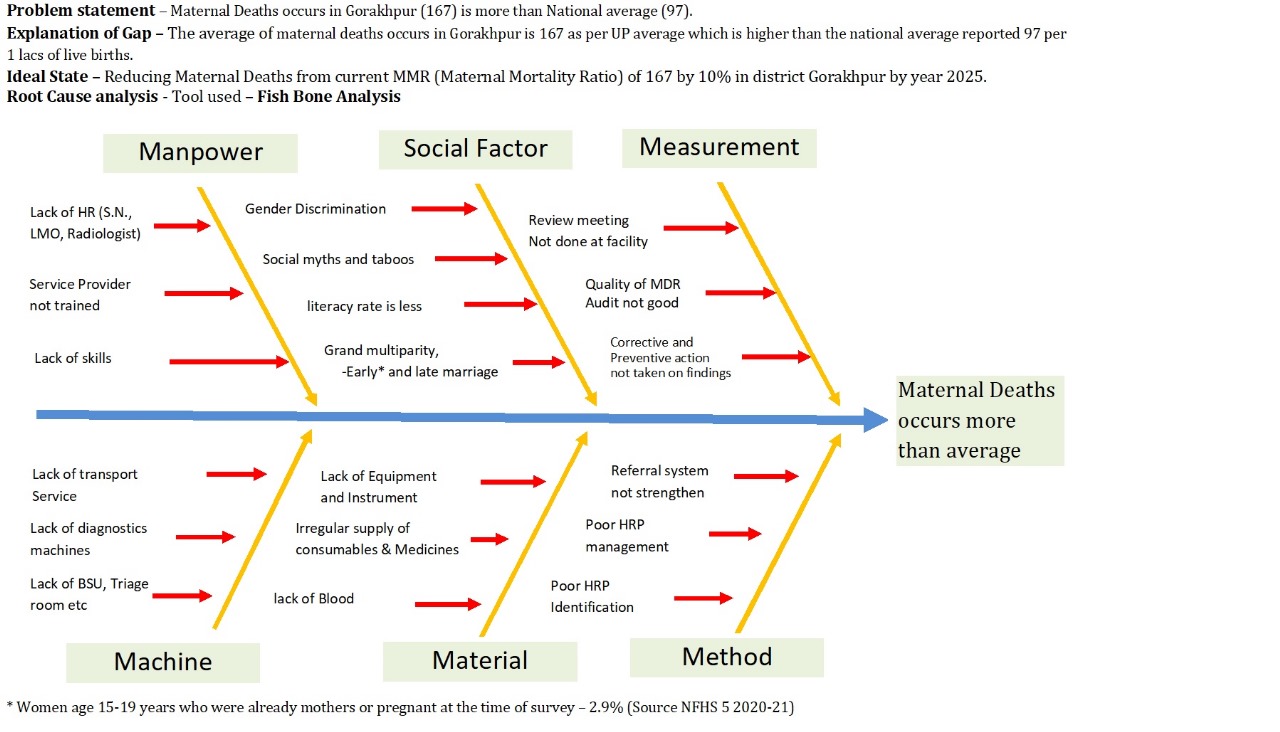 Public Health Leadership & Management Training
Public Health Leadership & Management Training
Possible solutions for reduction of MMR
1. Increased access to quality maternal health services (which has almost doubled since 2005) in HRP cases through increased institutional deliveries (about 79% both public and private setup)
2. Early and increased detection of HRP on PMSMA (launched on June 9, 2016) held on 1,9,16,24 of every month.
	a. Regular ANC-detection of medical conditions, complications of previous pregnancy and recent pregnancy.
	b. Health Education (regarding malnutrition, supplementation, anemia, sanitation and hygiene).
	c. Gender and socio-demographic profile studies
	d. Timely Screening and follow-up by specialist. 
3. Improving referral services and Birth Preparedness and complication readiness (BPCR) for HRP cases.
4. Home based regular follow up by trained health workers ensuring accountability to improve quality of care and equity.
Public Health Leadership & Management Training
Possible solutions for reduction of MMR
5. Positive engagement in between public and private health care providers through PMSMA platform and        health    camps. 
6. Regular refresher courses about safe practices in intra-partum and just immediate post-partum and its management to health care providers from teaching institutions to remaining gaps in knowledge.
7. a. Intensify coordinated efforts between community/regional/national/global level commitment to end    	    preventable MMR.
     b. Including WHO aid in increased research evidence, increased clinical and programmatic guidance, providing technical 	support and setting global standards.
     c. Safe motherhood strategies via WHO and UNICEF, ministry of health and family welfare, NITI Aayog, state government, ministry of women and child welfare for planning, policy making, capacity building and monitoring.
Public Health Leadership & Management Training
Identify the criteria for Evaluation
A. Periodic and regular refresher courses in comprehensive maternal health including- 
	-Safe abortion practices.
	-Safe delivery practices and its management.
	-Newer contraceptives
	-Capacity building
B. Rather than performance orientated goals and targets (like number of surgery conducted by a doctor) emphasis should be on outcome based performance (to avoid unnecessary excessive LSCS which increases MMR)
C. Creating awareness of PMSMA, JSY, JSSK program via ASHA workers, newspapers, TV, radio, social media, word of mouth publicity via community members including friends and relatives.
Public Health Leadership & Management Training
Identify the criteria for Evaluation
D. Digitalization of records to facilitate follow up and monitoring right from ANC period to 6 weeks post natal.
E. Addressing social determinants of maternal health improving literacy, avoiding early marriage and pregnancy, harmful gender norms and inequalities.
F. Improving shortage of essential medical supplies and human resources. Availability of diagnostics and drugs. 
G. Home and facility based counselling for danger signs of pregnancy and importance of spacing and family planning.
Public Health Leadership & Management Training
Action Plan
Public Health Leadership & Management Training
Public Health Leadership & Management Training
Public Health Leadership & Management Training
Take home message
Eg. LSAS (Life Saving Anesthetic Skills, 
EMoC (Emergency Obstetric Care), SBA (Skilled Birth Attendants) for ANMs and SNs, 
CAC (Comprehensive Abortion Care) for medical officers
DAKSHATA/DAKSH for ANMs and SNs
Refresher Course
Through training programs for service providers
Capacity Building
In terms of:
Infra-structure
Man power
Equipment
Strengthening of Delivery Point
Public Health Leadership & Management Training
Hand book for planning, implementation, monitoring services through logistics, supplies, recording, reporting and monitoring system
Maternal Health tool kits
Nischay Pregnancy Kit
To sub-center for early detection of pregnancy
Village Health and Nutrition Days
More than 4.32 crores such days have been held
MCP Card
To improve and monitor quality of MCH interventions
MCTS
Through Web enabled registration
Public Health Leadership & Management Training
MCH Wings
To improve institutional deliveries with focus on quality assurance guideline
Areas with high home delivery rates, SBA trained ANMs must be recruited for conducting deliveries
Prevention of PPH
IFA tablets and supplementation,  balanced diet and deworming
To reduce anemia
Under reporting of Maternal Death
Fear of punitive action in health providers
Regular and qualitative maternal death review
At both facility and community level to identify suitable causes, gaps for correction action implementation
Public Health Leadership & Management Training
Action Plan
A robust system for better monitoring and data capturing including transit information of referred cases via WhatsApp group.
Increased home based regular follow ups by health care workers and self appointed community leaders for counselling.
Importance of Post natal check ups to be reinforced by doctors/Nurse Mentors/ASHA/ANM.
Importance of Partograph filling for early detection of obstructed labour by SNs and ANMs.
Public Health Leadership & Management Training
Action Plan
Public private partnerships to improve deficiency in human resources and equipment. Therefore improving quality of services and service providers.
Utilization of human resources through teaching institution of compulsory periphery postings of residents for strengthening of health services at PHCs.
Increasing government health expenditure. (currently only 2.1% (2023) of GDP utilization*)
Public Health Leadership & Management Training
*Ministry of Finance, GOI
Action Plan
Strengthening of data entries on portal by technical staff.
Improving anemia management and detection by digital haemoglobinometer with ANMs and oral IFA distribution.
Availability of PPH and Eclampsia kits at delivery points.
Certification of private and NGO sector to give quality MCH services.
Improving conditional cash transfers and cash based in centric schemes (JSY, JSSK) to increase institutional deliveries.
Public Health Leadership & Management Training
THANK YOU
Public Health Leadership & Management Training